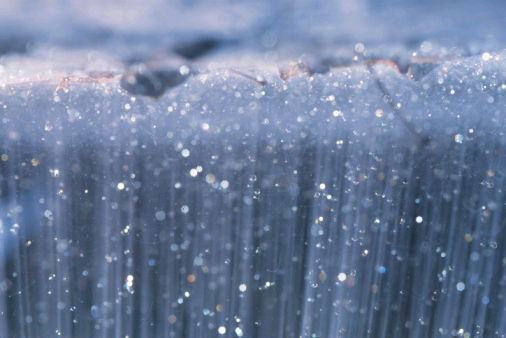 Осень
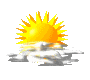 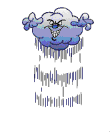 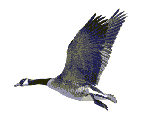 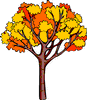 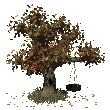 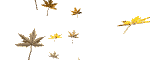 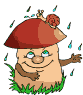 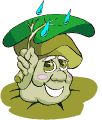 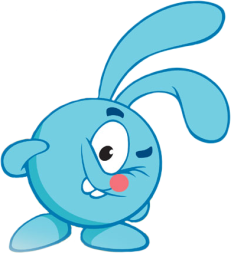 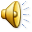 Подберите листок к дереву.
Что лишнее?
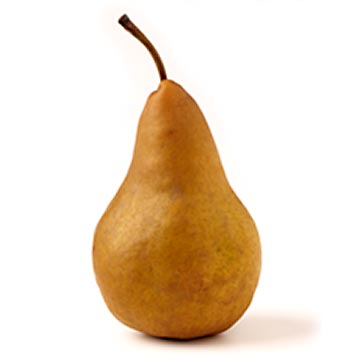 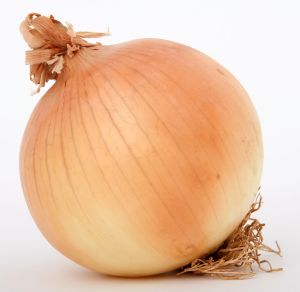 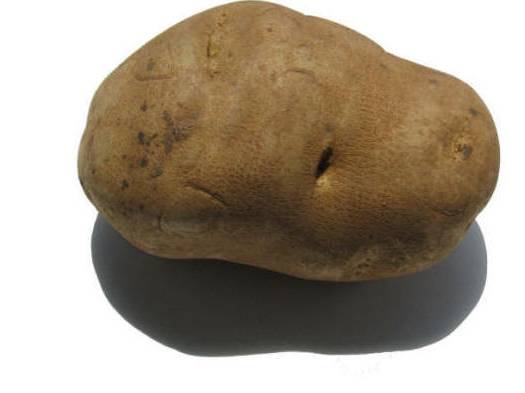 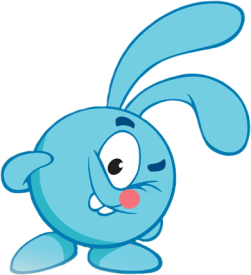 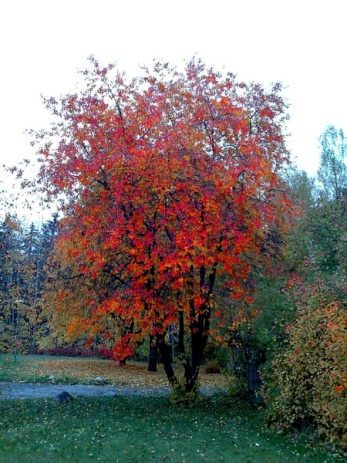 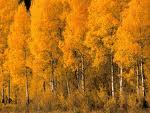 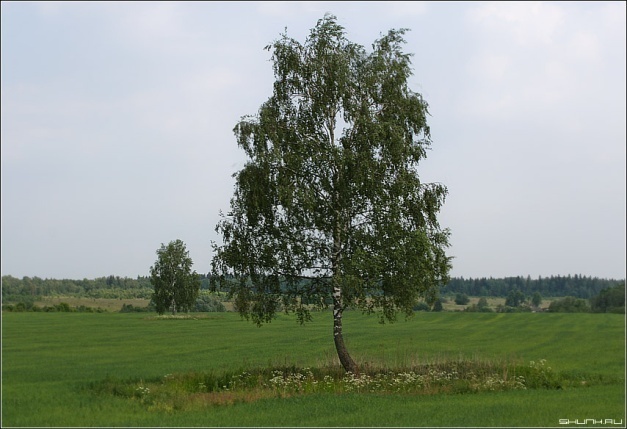 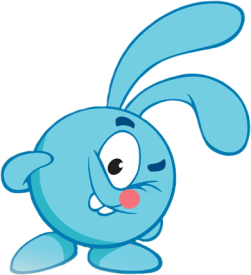 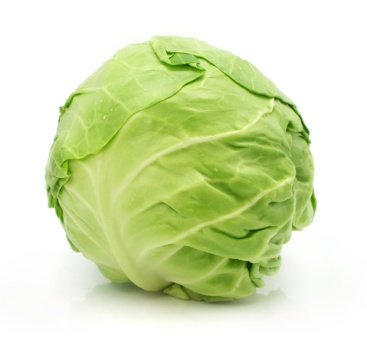 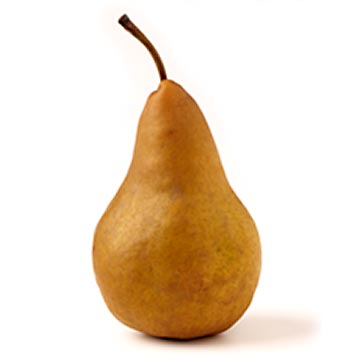 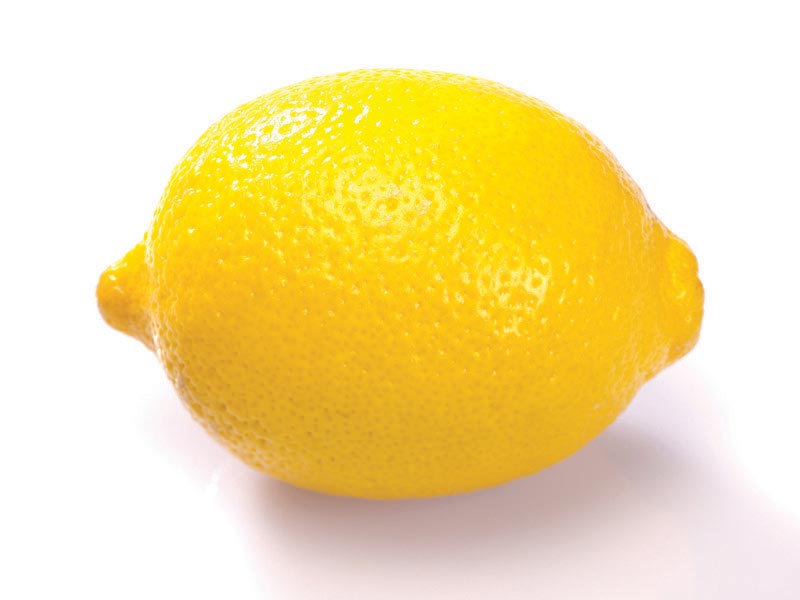 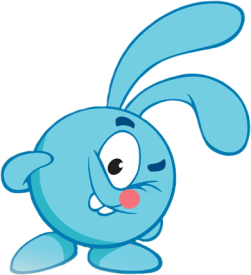 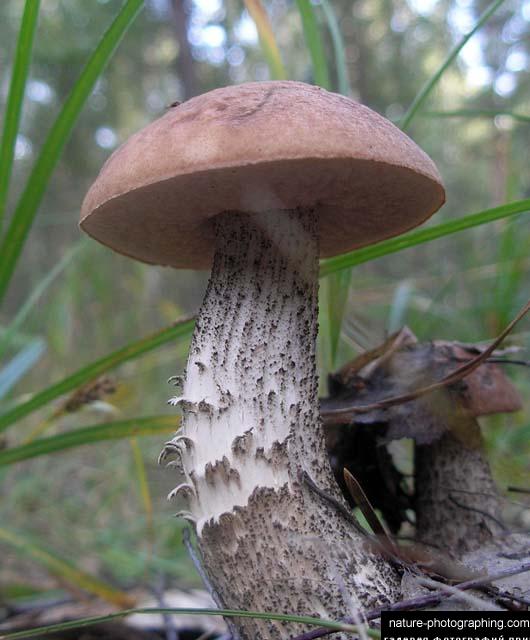 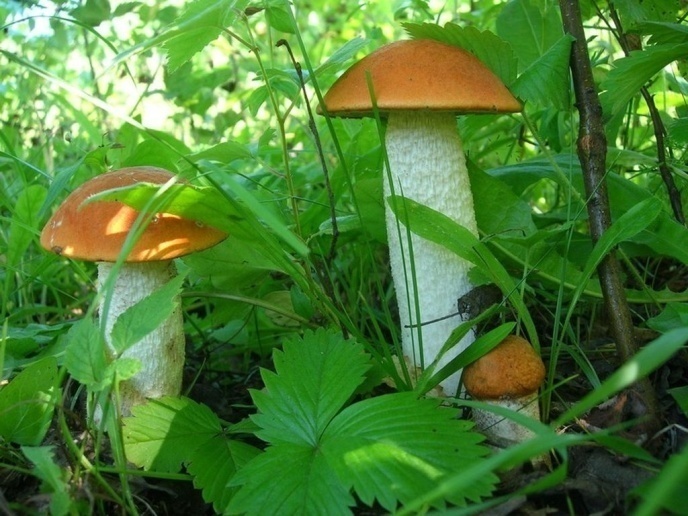 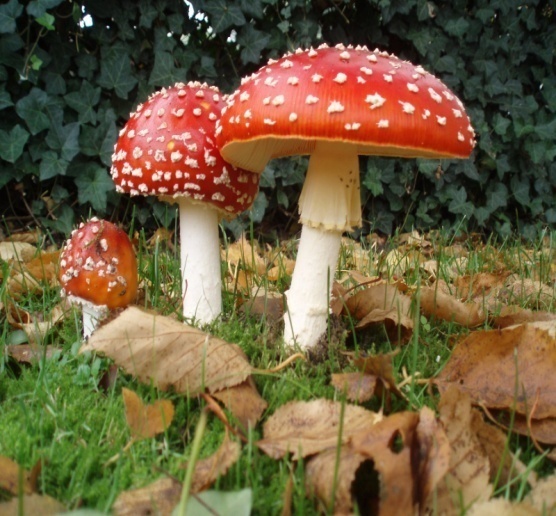 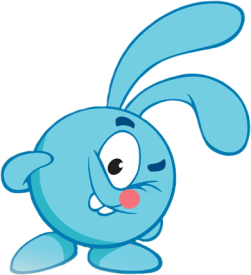 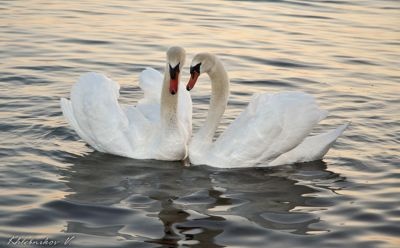 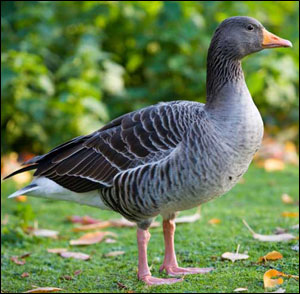 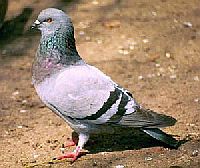 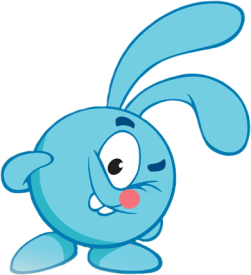 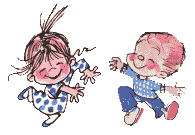 Молодцы!
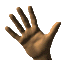 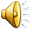